Quadrilaterals
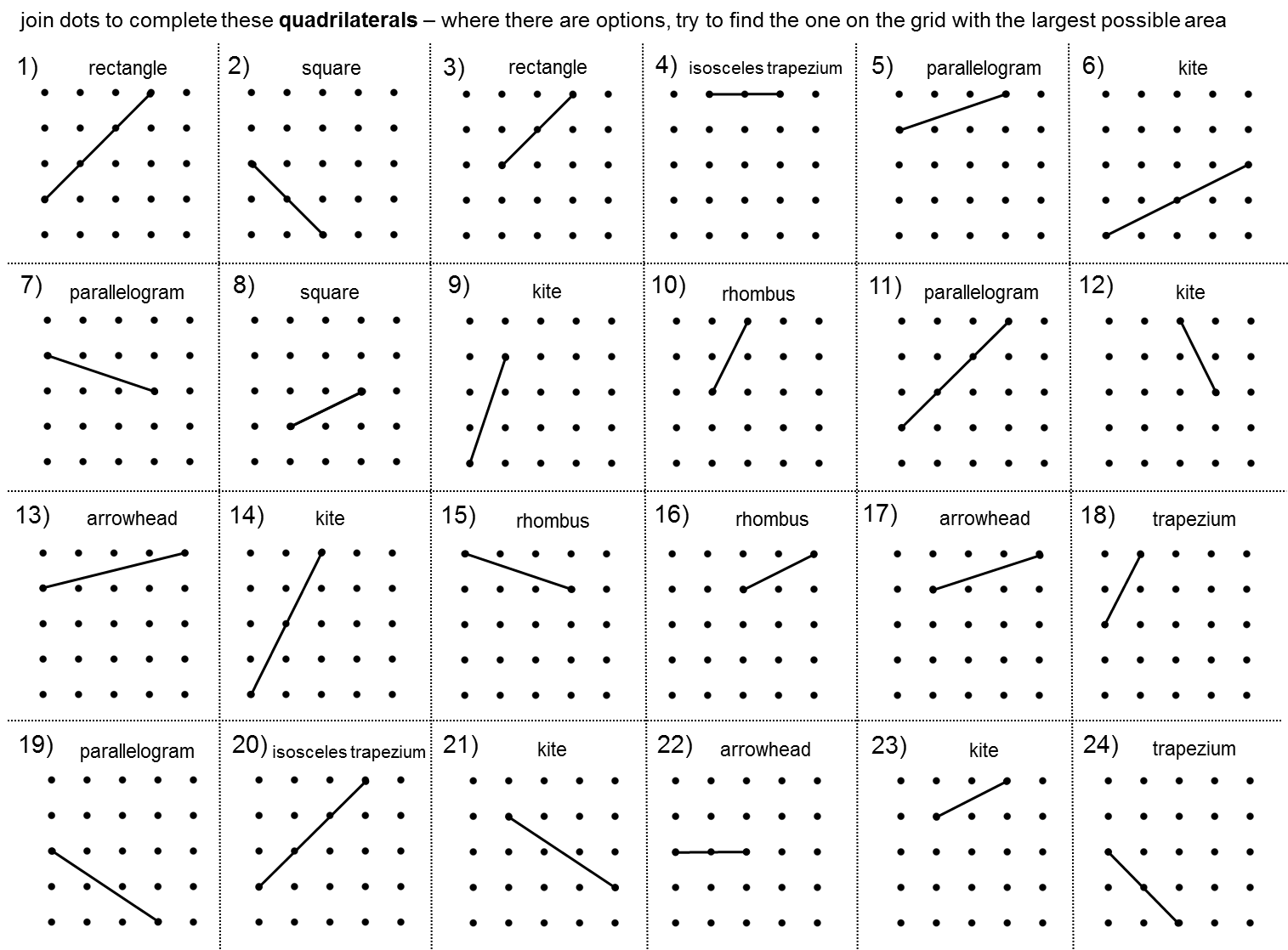 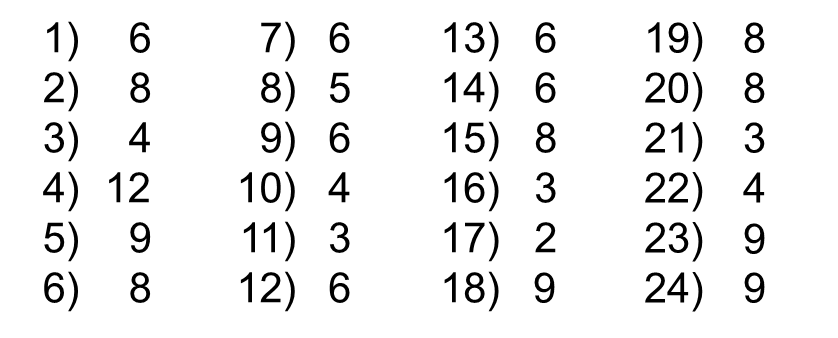 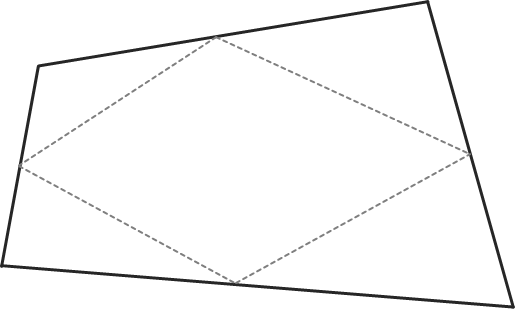 what shape do you get when you join the mid-points of any quadrilateral?
when do you get a rectangle?
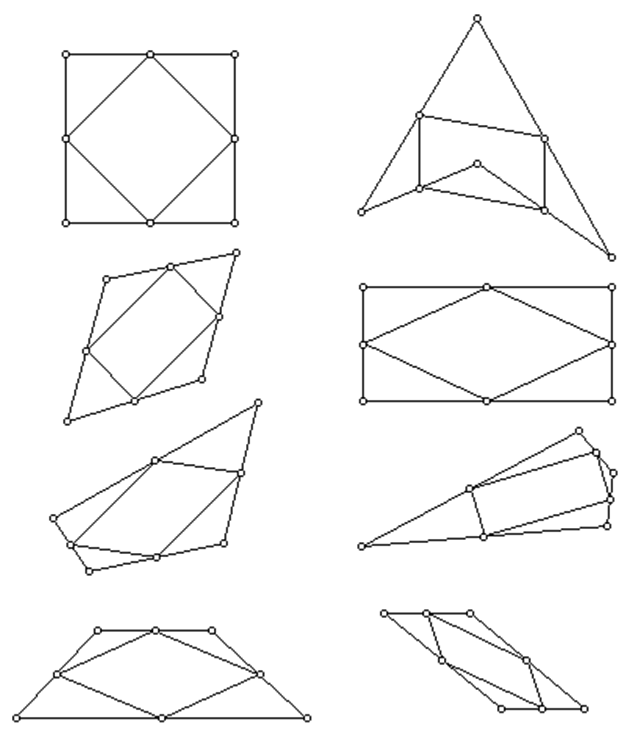 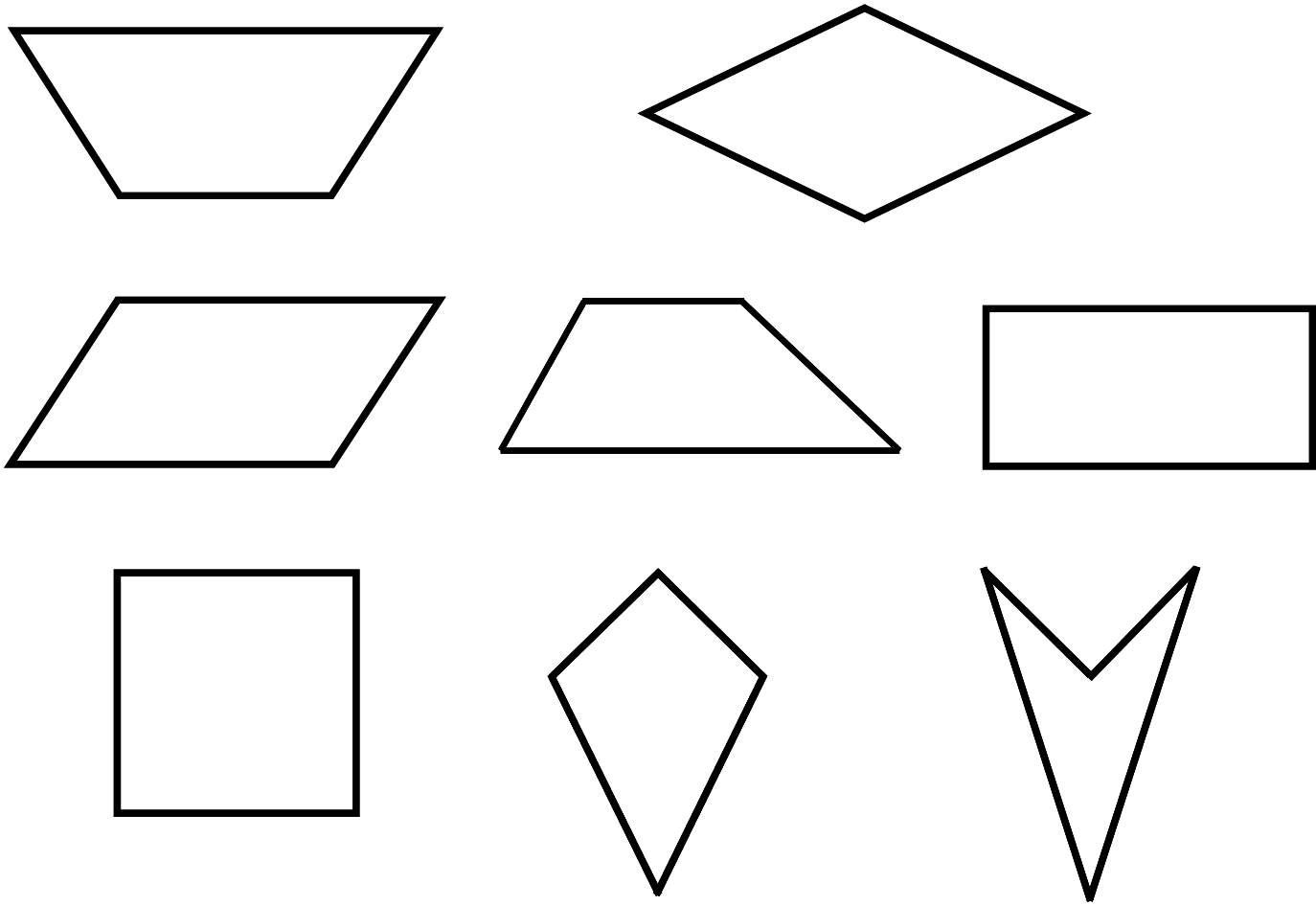 I'm thinking of one of these shapes. You ask me questions to which I can only reply "yes" or "no".You can firmly identify my shape in at most three questions, What would your first question be? Are there alternatives?
Can you string the eight special quadrilaterals in a line with just one difference between them?I like to include the 'arrowhead' and isosceles trapezium (trapezoid) in the 'specials' collection:
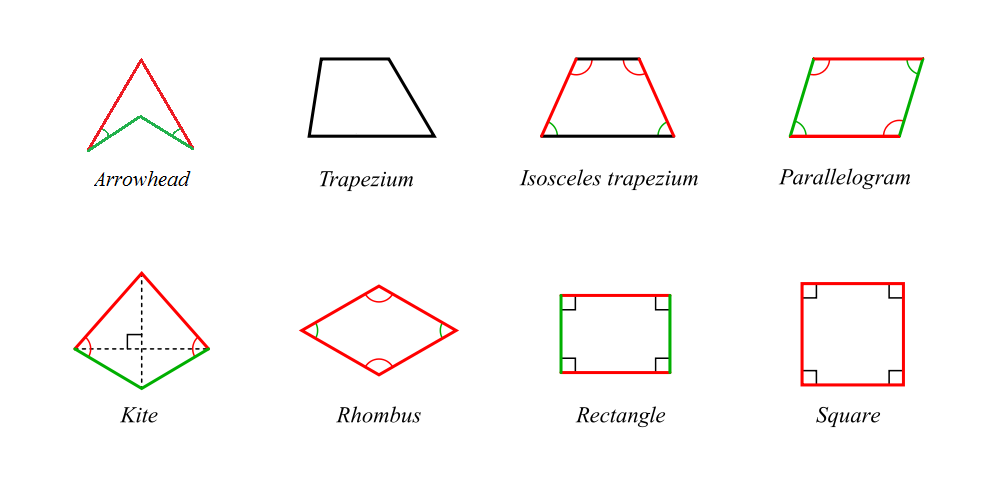